Mappa concettuale testo poetico.
IC 3 PONTE –SICILIANO 
ATTIVITA’ INCLUSIVA 3 A PLESSO RODARI 
INS. FEOLA L.
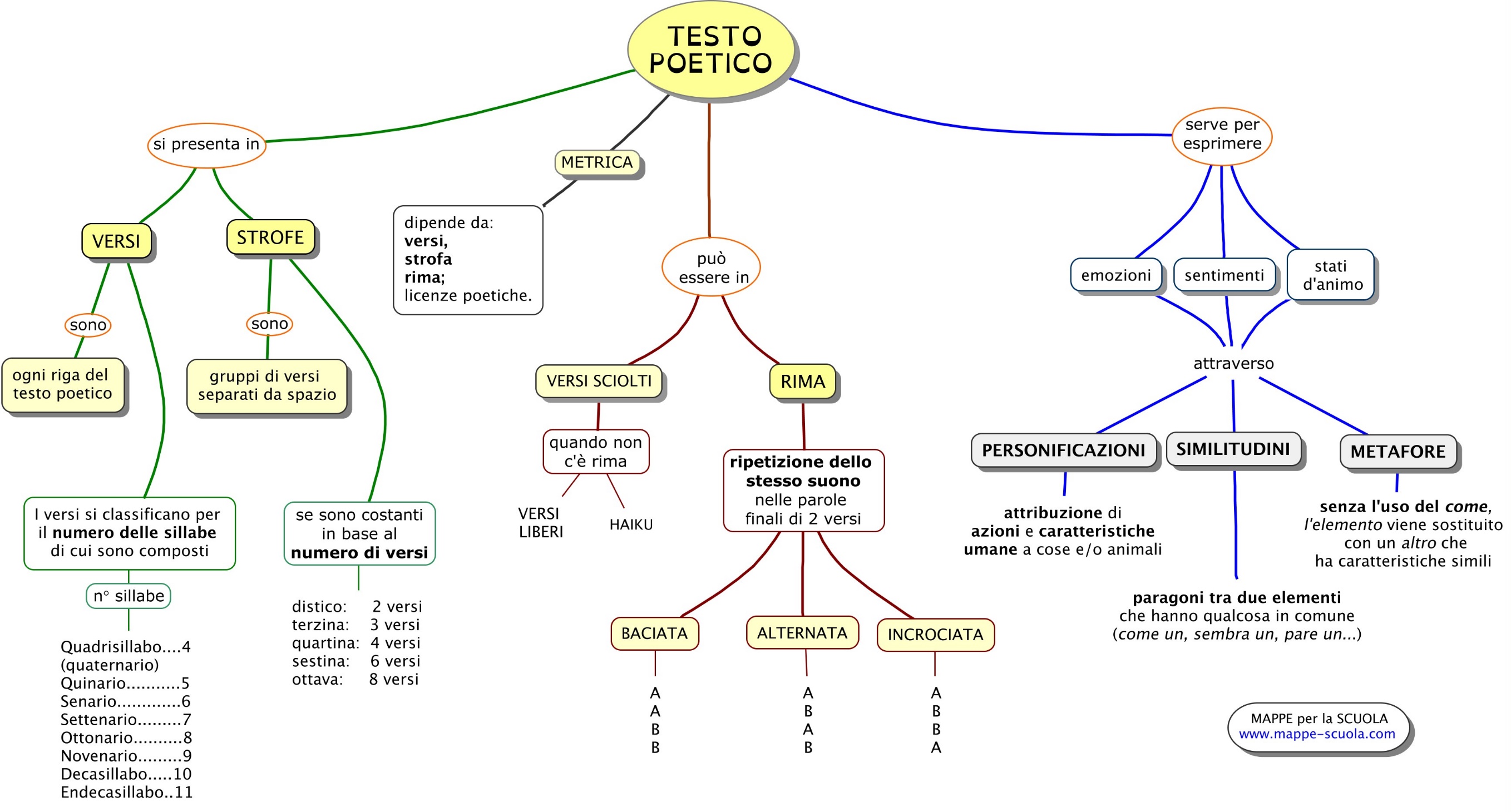